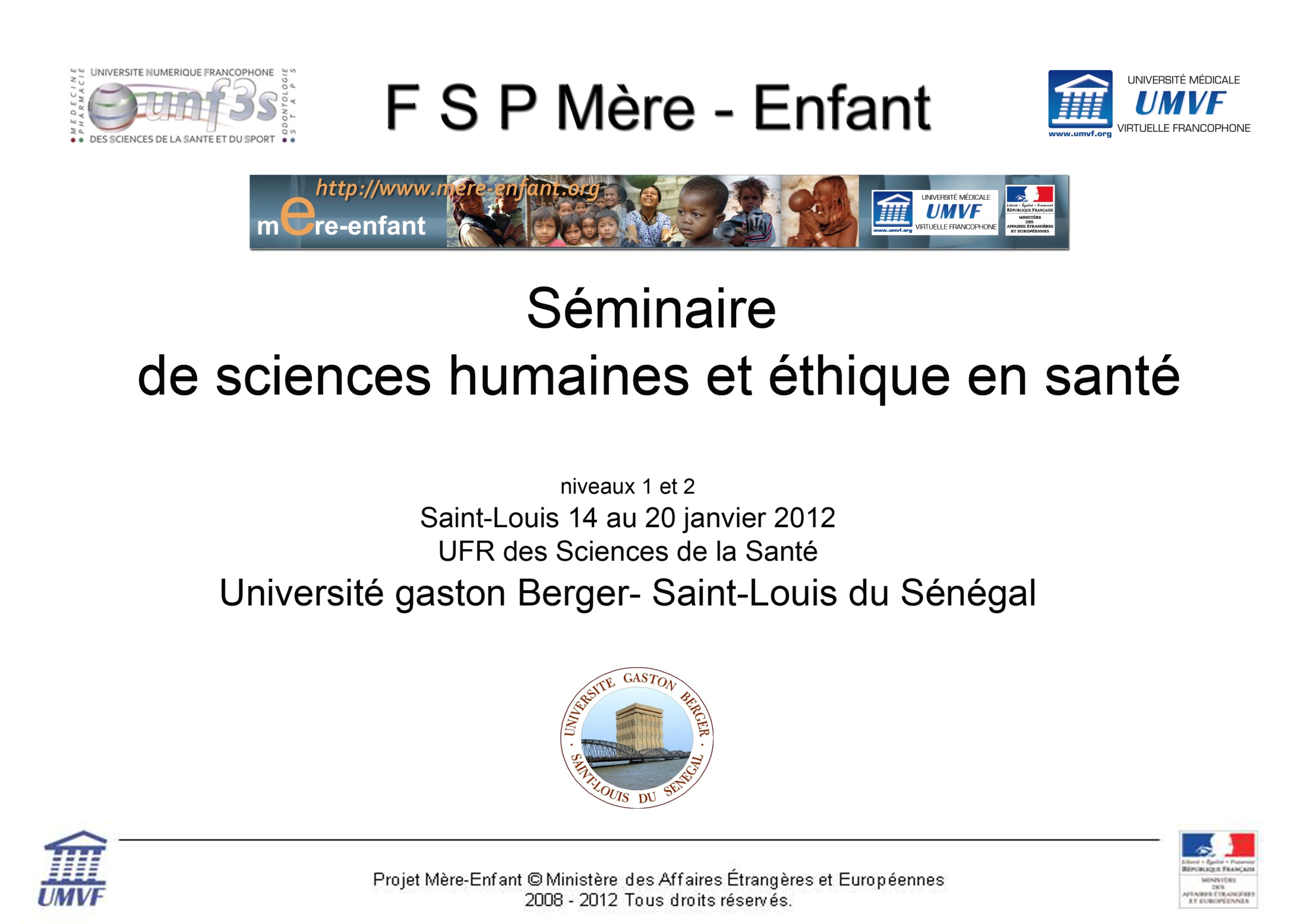 LA PRESCRIPTION
La rédaction de l’ordonnance:
L’énonciation de la prescription.
L’explication de ce qui doit être fait (examens complémentaires, interventions)
La présentation des médicaments. 
“Les patients face à l'autorité médicale et à l'autorité religieuse.”  Sylvie FainzaingRaymond Massé et Jean Benoist, Convocations thérapeutiques du sacré.
L’examen
Le toucher, la palpation, l’examen ne sont pas des actes simplement mécaniques, ils sont porteurs d’ une dimension symbolique. 
(Docteur guéris moi aussi)
L’efficacité du soin
Efficacité  évaluée d’un point de vue scientifique, quantifiable, mesurable:
EBM : Evidence based medecine
Médicaments, protocoles de soin.
 Efficacité symbolique: 
Evaluée sur la perception de la guérison et de l’amélioration de son état par le malade après une consultation, ou une prescription. : Repose sur la relation
Médicament: effet placebo
Parole qui rassure
Regard sur le malade qui change ;
Maladies psychosomatiques, 
Stress lié à certaines pathologies (maladies chroniques, canceretc)
EFFICACITE THERAPEUTIQUE
Action objective des traitements   
+
Efficacité symbolique.
= Efficacité thérapeutique. 

L’humain n’est pas une machine, la médecine ne peut être faite par un ordinateur.
RELATION  THERAPEUTIQUE
Relation singulière: particulière
Pénétration d’un espace réservé		 
Mise à nu du corps et de la psyché.
Parfois seule relation « autorisée»
Sacralisation de la relation «  hors commerce » projection d’un idéal. 
 Relation d’échanges comme d’autres?: Service contre argent.
La santé n’a pas de prix?
La santé  a un côut.
RELATION  THERAPEUTIQUE
Relation singulière: Colloque singulier?
Médecin- malade
Autres acteurs:
Equipe
Famille
Employeurs?
RELATION THERAPEUTIQUE
Triangulation de la relation:
Pédiatrie
Psychiatrie.
Enjeux différents
Jeux d’alliance.
Souhaits de la famille.
Bien être des patients.
Qui est le « client » du médecin? Celui qui paye?
					L ’accompagnateur 
					Celui qui est malade
RELATION THERAPEUTIQUE
Relation asymétrique: 
Pouvoir de celui qui sait
Pouvoir ce celui qui peut agir.
Pouvoir ce celui qui a le pouvoir de donner la vie ou d’entraîner la mort  de l’autre
Mais attentes de part et d’autre.
Le médecin attend du malade comme le malade attend du médecin
Les attentes du patient envers le médecin:
« Un bon docteur »
Dévoué
Engagé
Capable d’écoute et d’empathie
Qui a une certaine autorité
Qui va le guérir.
Attentes du médecin vis-à-vis du malade
Un bon malade:
Qui l’écoute
Qui observe ses prescriptions.
Qui guérit (Docteur, ça ne m’a rien fait!!!!)
Qui lui porte une certaine reconnaissance.
Qui lui « donne sa légitimité »
conclusion
Relations  		Interelation

Bon médecin     	    Bon malade

		Courage, c’est passionnant!